Dlaczego formacja nam nie wychodzi?
O metodzie formacyjnej domowego Kościoła luźnych uwag kilkoro
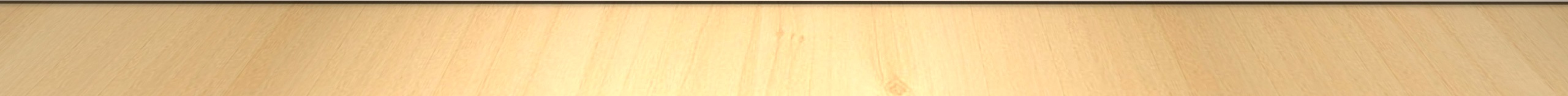 Formacja chrześcijańska polega na poznawaniu i przyjmowaniu zasad wiary i dostosowywaniu do nich swojego życia.Jest to proces doskonalenia się osoby, która stara się realizować powołanie do świętości, czyli ideał nowego życia.
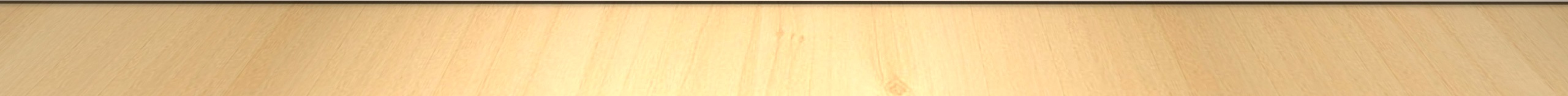 Aby zrealizować ideał nowego życia potrzebazmiany myślenia i zmiany postępowania
Poznanie nie służy zaspokajaniu intelektualnych potrzeb, ale ma prowadzić do nawrócenia
Objawienie Boże i nauczanie Kościoła
Pogłębienie
Korygowanie fałszywych schematów myślenia
Konkretne wnioski i postanowienia
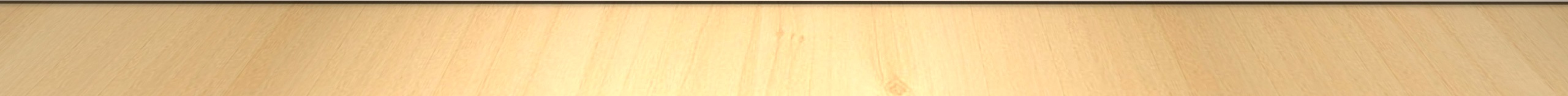 [Speaker Notes: Poznanie Boga ma prowadzić do nawiązania i pogłębienia relacji z Nim. Pogłębianie wiary wymaga coraz pełniejszego zrozumienia. Fides querens inellectum. Credo ut intelligam.Łatwiej oglądać kolejne vlogi, czytać o objawieniach i proroctwach, niż pochylić się nad Katechizmem.]
Trzeba podjąć konkretną pracę nad sobąWiara bez uczynków jest martwa
Wnioski   konkretne postanowienia  konsekwentne działanie
Metoda małych kroków
Spotkanie kręgu (dzielenie) jako weryfikacja
Zobowiązania jako narzędzia
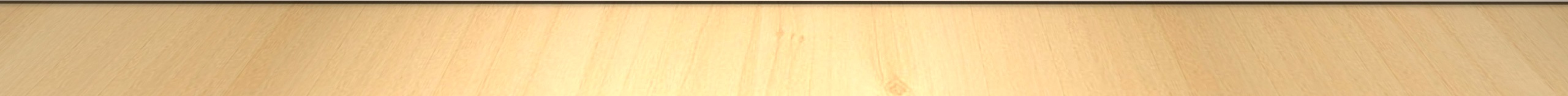 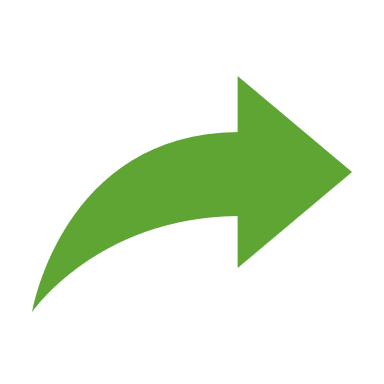 Studium
Modlitwa
Praktyka
Koniecznym warunkiem przejścia od teorii do praktyki jest modlitwa
Jaka jest rola modlitwy w procesie formacji?
Przejście z poziomu głowy na poziom serca
Głębsze związanie poznanych treści z konkretną sytuacją swojego życia
Otwieranie się na łaskę Bożą, bez której niczego nie możemy uczynić (Duch Święty jest naszym animatorem)
Modlitwa jako przestrzeń wdrażania postanowień
Zawężenie czasu formacji do comiesięcznych spotkań i brak pracy w ciągu miesiąca
Traktowanie kręgu a nie rodziny jako wspólnoty formacyjnej
Traktowanie konspektu jako kompletnego kompendium wiedzy do przyswojenia, a nie inspiracji do przemyśleń i poszukiwań
Ograniczenie się do powierzchownego zapoznania się z konspektem (często tuż przed spotkaniem)
Jakie popełniamy błędy i zaniedbania?
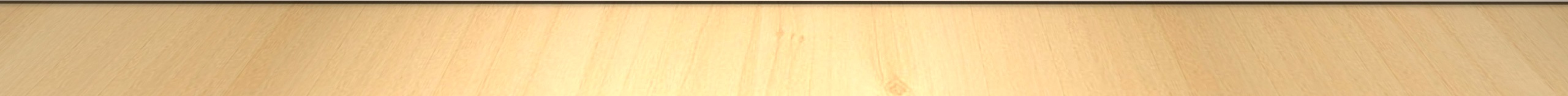 Jakie popełniamy błędy i zaniedbania? c.d.
Brak wyciągania wniosków – odniesienia poznawanych treści do konkretnej sytuacji swojego życia
Brak postanowień – decyzji o zmianie życia i konkretnego planu pracy nad sobą
Brak weryfikacji przy rachunku sumienia oraz podczas dzielenia na spotkaniu kręgu
Brak modlitwy
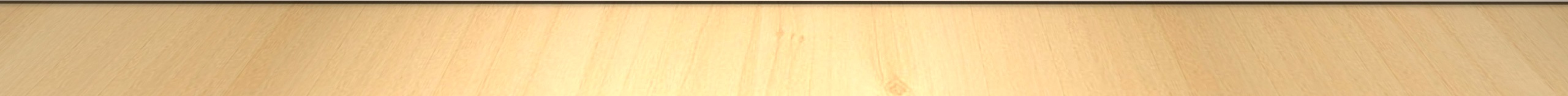 Czym droga formacji DK jest, a czym nie jest?
formacja DK jest:
Formacja DK nie jest:
Autoformacją – zachętą do pracy nad sobą
Ukazywaniem przestrzeni do zagospodarowania - inspiracją do własnych poszukiwań i działa
 Wychowywaniem do dojrzałości osobowej i dojrzałości w wierze
Propozycją dla osób, którym się nic nie chce
Propozycją dla tych, którzy oczekują, że ktoś (animator, ksiądz, Pan Bóg) za nich wszystko zrobi
Drogą na skróty w radzeniu sobie z problemami
Przykładowy schemat miesięcznej formacjiTemat: Chrystus zbawia i wyzwalaNa podstawie Listu Nr 156
Studium
Przeczytać tekst zawarty w konspekcie (Podręcznik KWC s. 28-32)
Przedyskutować w małżeństwie: Czy wybierając Chrystusa jako Pana i Zbawiciela dostrzegam Jego zbawcze działanie w życiu? Co wymaga nawrócenia, przemiany w mojej codzienności? W jaki sposób chcę poznawać Prawdę, która mnie wyzwala?
Pogłębienie: przeczytać Podręcznik KWC;
Modlitwa
Namiot Spotkania:Łk 4, 18-19  (Łk 4, 16-22a)
W codziennym Namiocie Spotkania wracać do tematu wyzwolenia (np. Rz 7-8, Ga 4-5)
Modlić się modlitwą powierzenia się Chrystusowi jako Panu i Zbawicielowi
W codziennej modlitwie małżeńskiej: modlitwa Krucjaty; dowolna modlitwa w intencji konkretnych, znanych nam osób uwikłanych w nałogi.
Praktyka
W jaki sposób mogę pomóc osobom zniewolonym w moim otoczeniu? Czy świadczę wobec nich podejmując walkę z własnymi zniewoleniami? Czy jestem gotów podać im pomocną dłoń? – konkretne wnioski i postanowienia
Podczas dialogu zastanowić się, jakie zniewolenia dostrzegam w sobie i jak współmałżonek może mi pomóc? – konkretne wnioski i postanowienia
Zrobić pogłębiony i konkretny rachunek sumienia pod kątem własnych zniewoleń i przystąpić do sakramentu pokuty – konkretne postanowienie poprawy
Schemat spotkaniaw kręgu
Spotkanie w kręgu to w uproszczeniu cztery etapy dzielenia tym, co wydarzyło przez ostatni miesiąc w naszym życiu i na drodze formacji.
Spotkanie na temat Chrystus zbawia i wyzwala mogłoby wyglądać w sposób następujący:
Spotkanie na temat Chrystus zbawia i wyzwala mogłoby wyglądać w sposób następujący:
Spotkanie na temat Chrystus zbawia i wyzwala mogłoby wyglądać w sposób następujący:
Spotkanie na temat Chrystus zbawia i wyzwala mogłoby wyglądać w sposób następujący: